Irena Njezic
Institute of Virology, Vaccines and Sera - Torlak
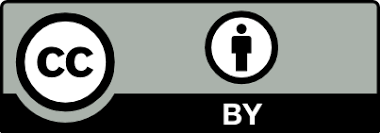 Benefits of repositories and how to choose the best examples to illustrate them
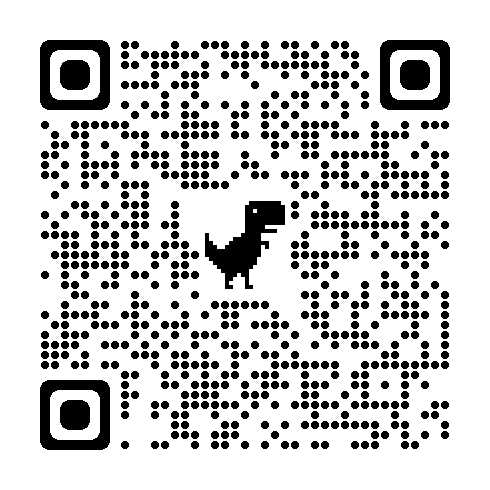 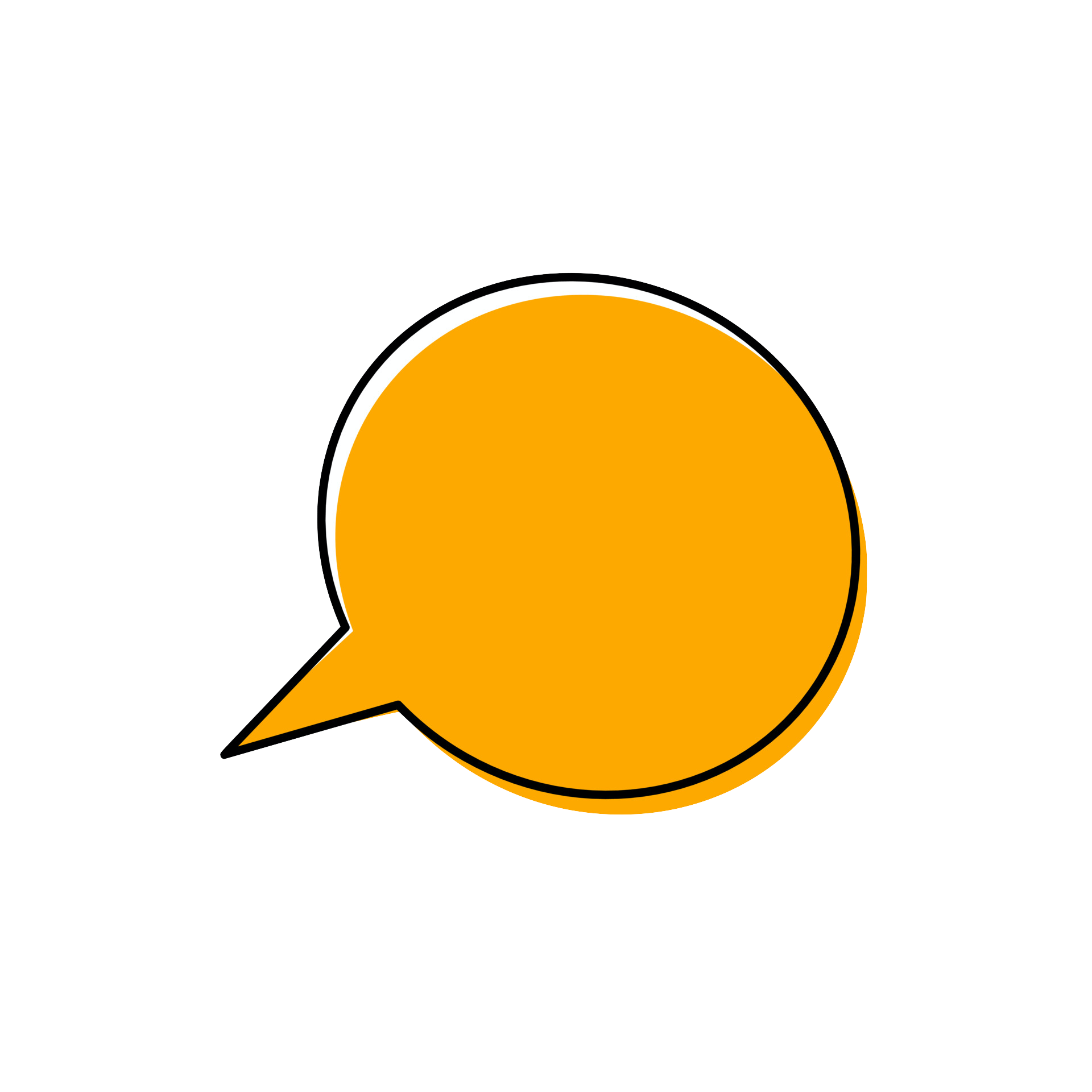 topics!
t1. Address common questions and dilemmas
t2. Benefits for researchers
t3. Dissemination paths
t4. Useful tools for researchers
OA Repositories vs. Social media for Researchers
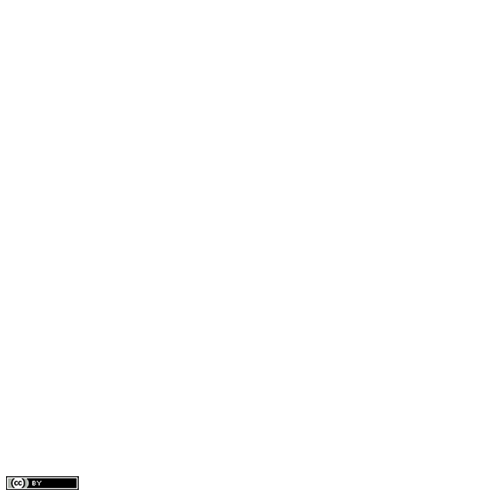 https://creativecommons.org/licenses/by/4.0/
University of Carolina OSC
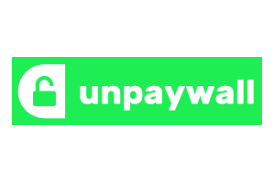 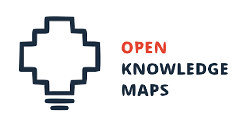 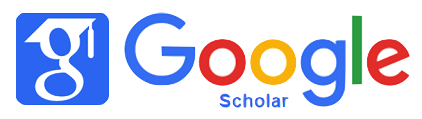 Main benefits of depositing papers in an Open Access Repository:
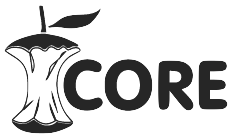 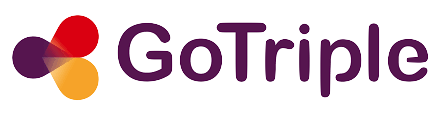 Greater discoverability and enhanced visibility
Centralization and storage of all types of institutional output, including unpublished literature
More citations of your published research articles
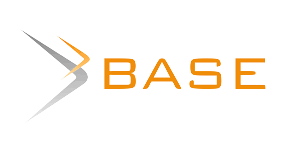 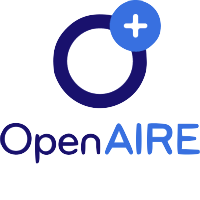 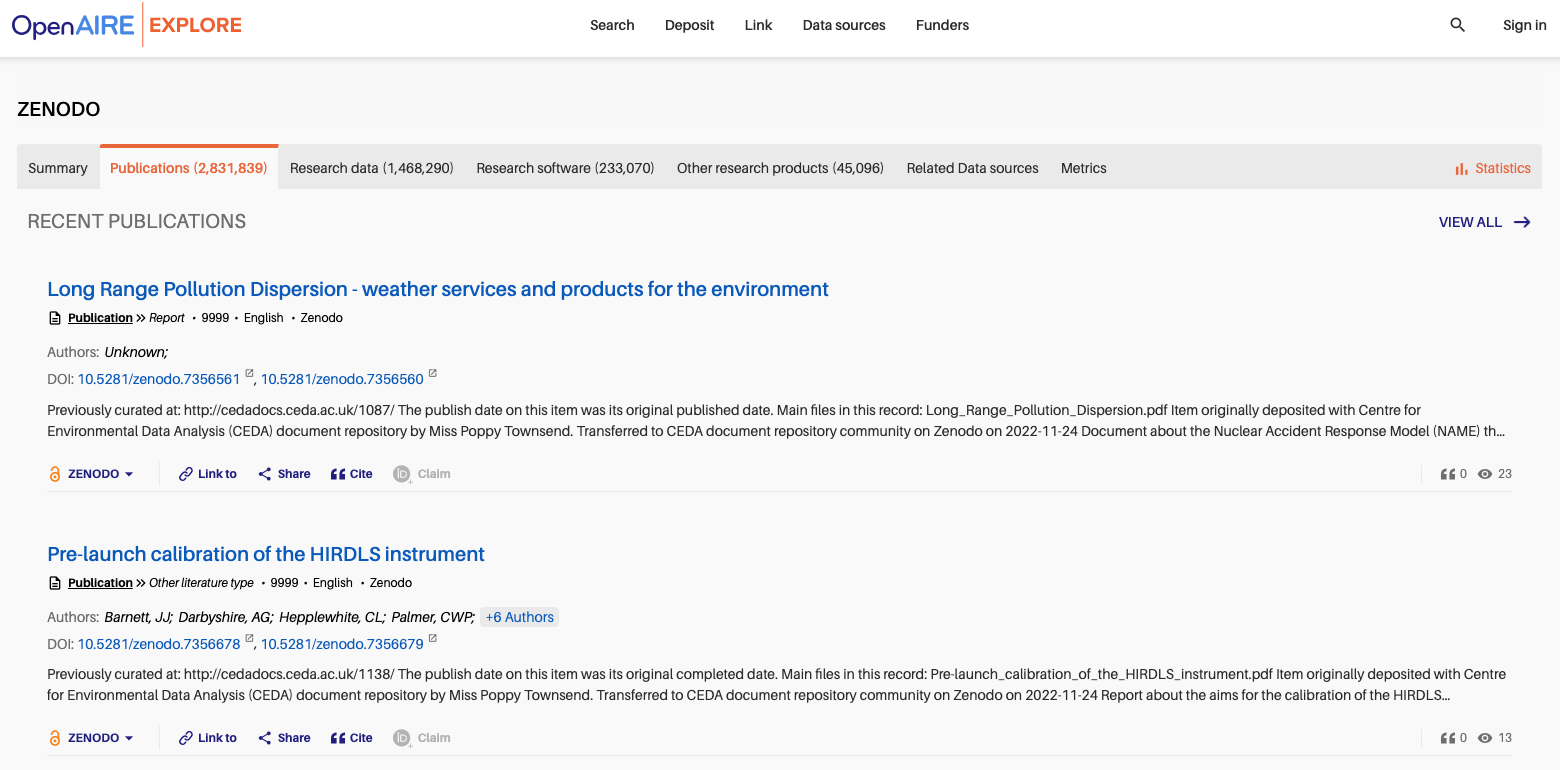 Greater discoverability and enhanced visibility
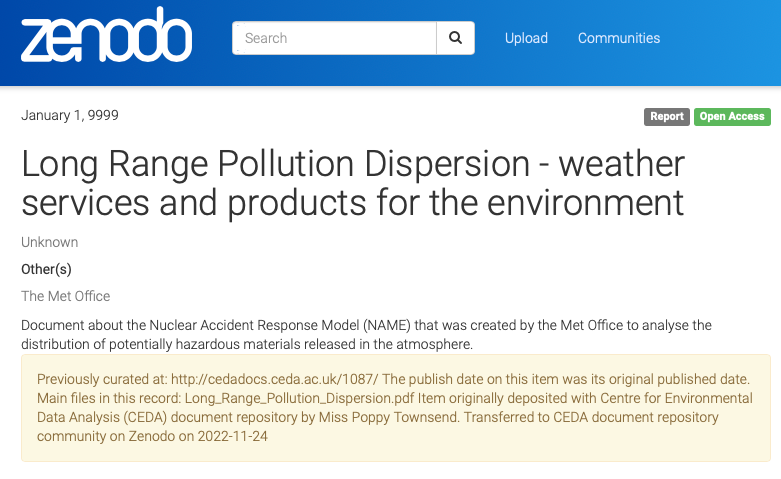 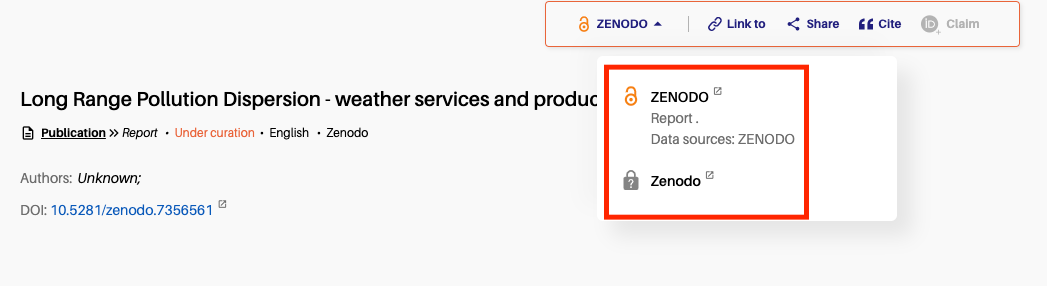 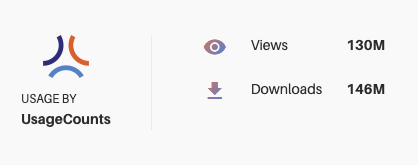 https://guidelines.readthedocs.io/_/downloads/en/latest/pdf/
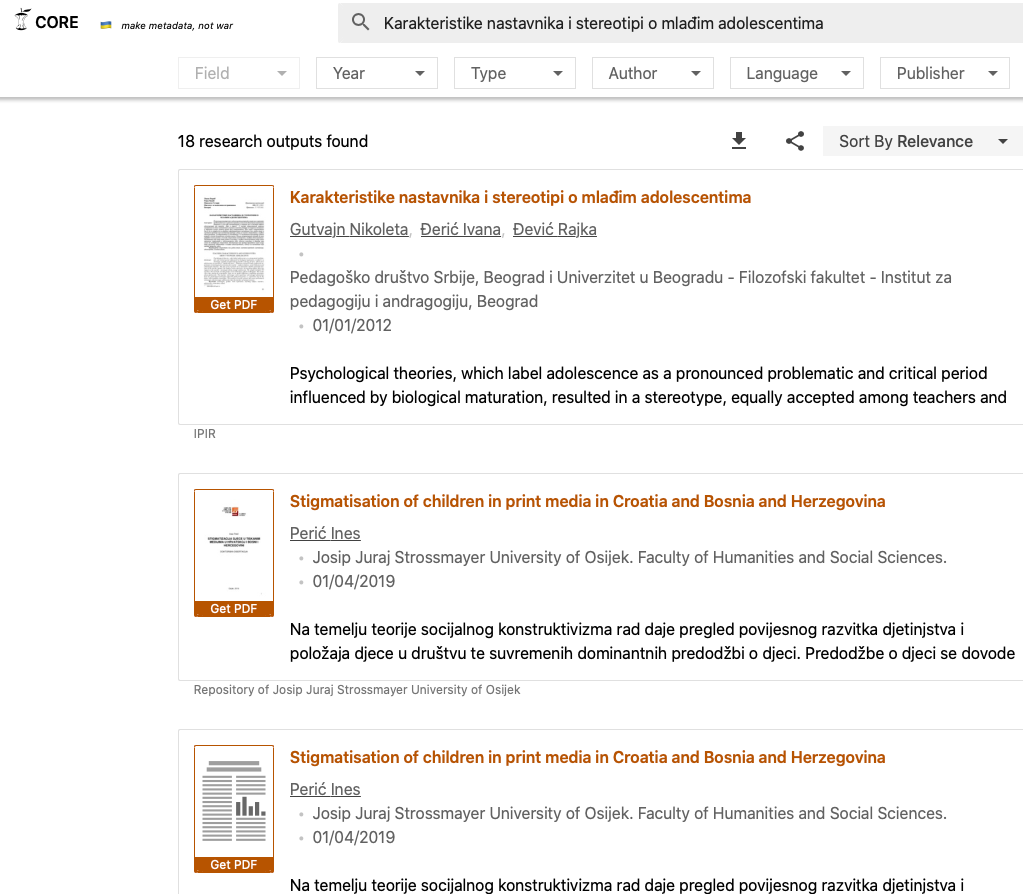 Greater discoverability and enhanced visibility
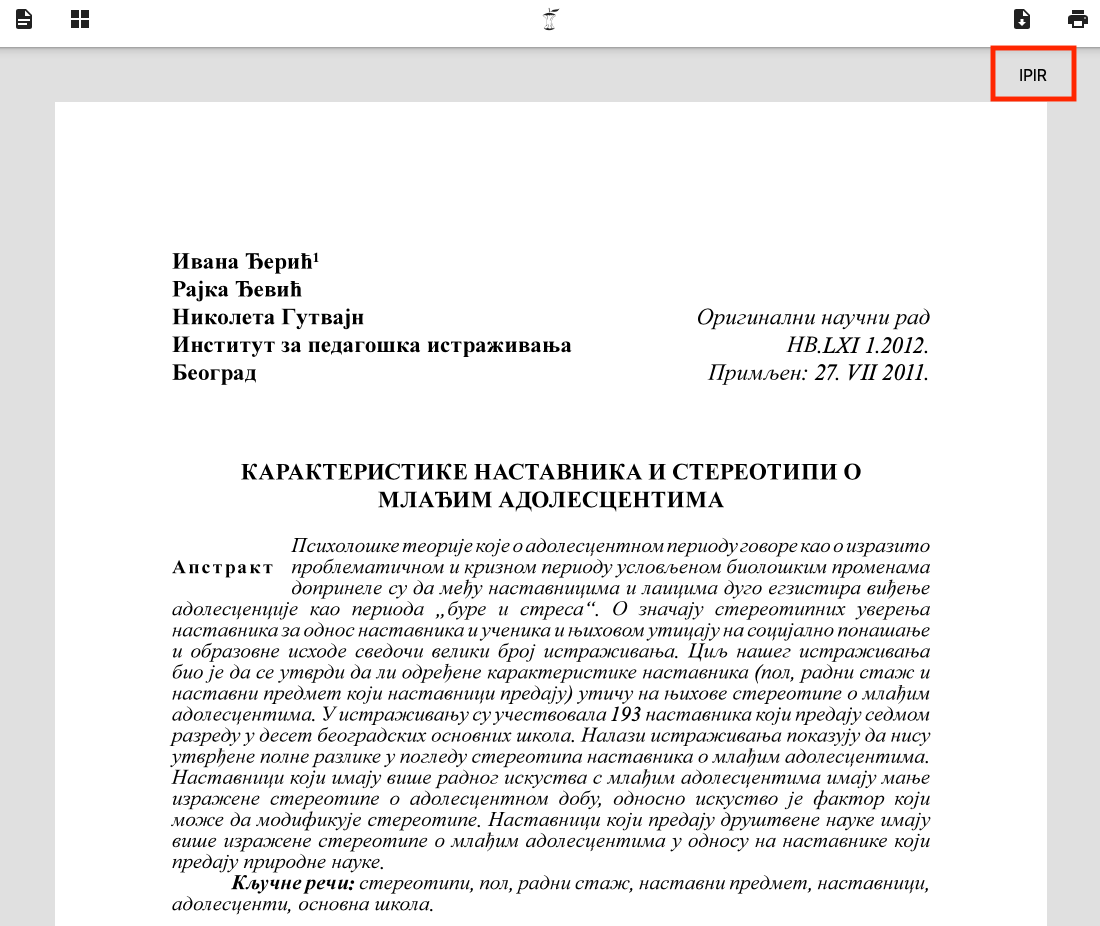 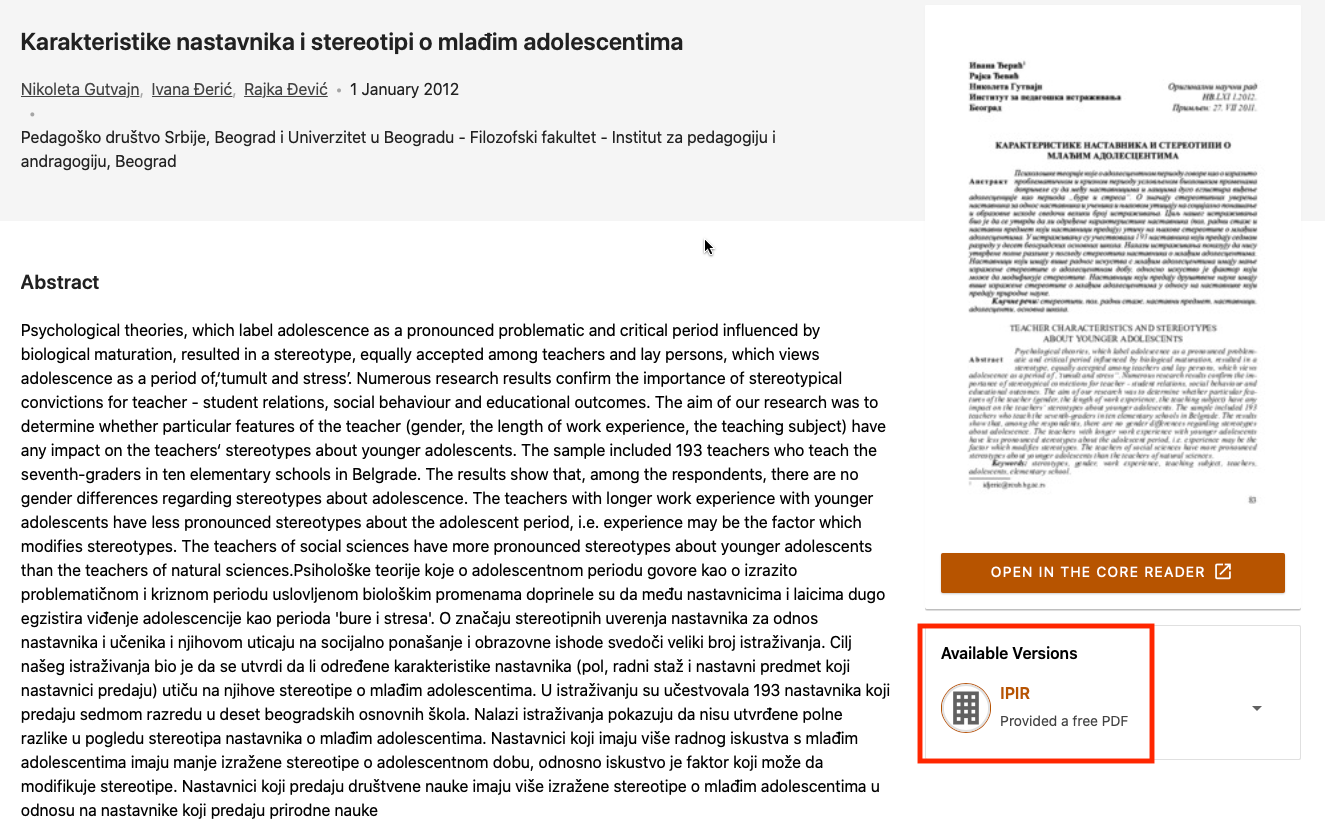 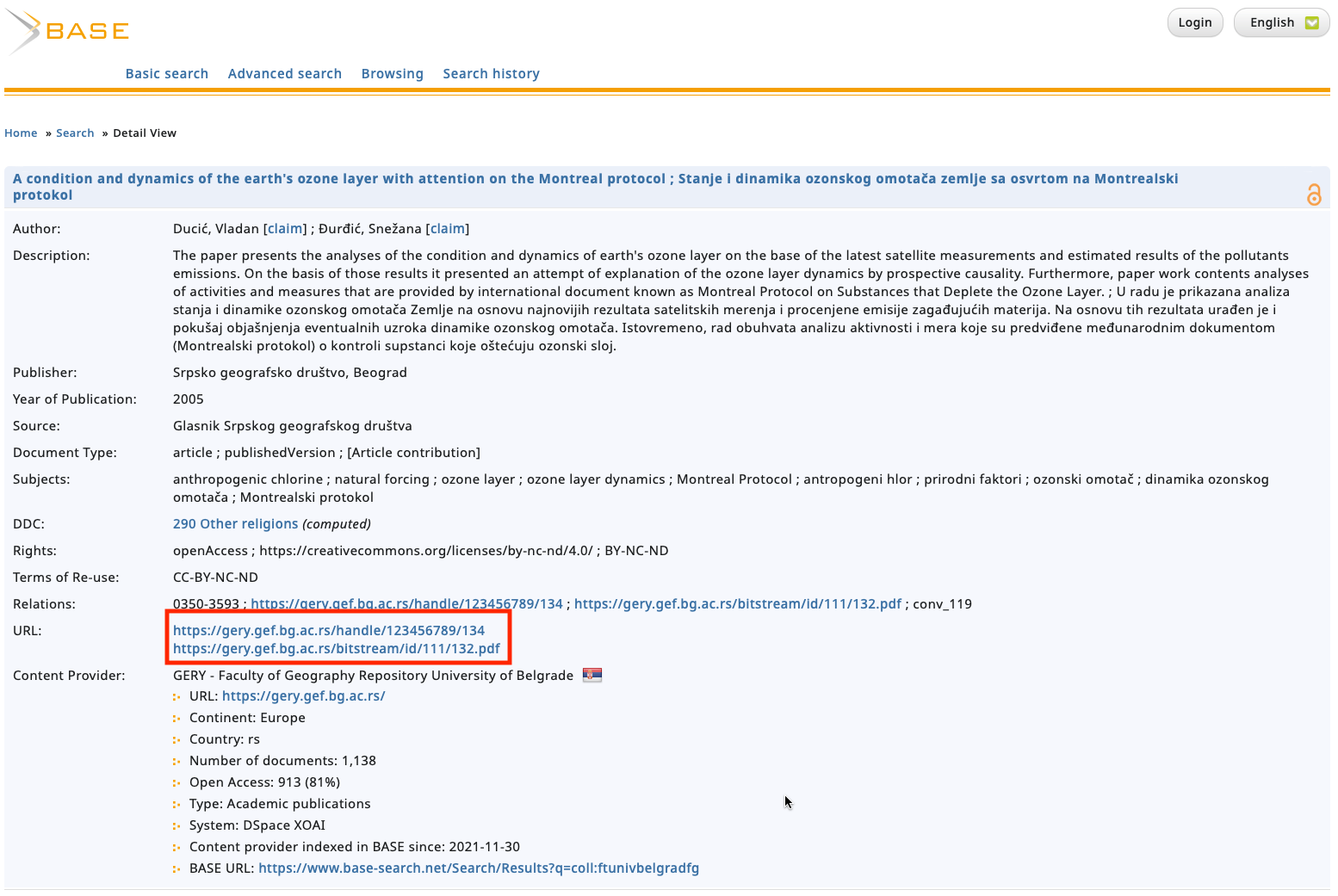 Greater discoverability and enhanced visibility
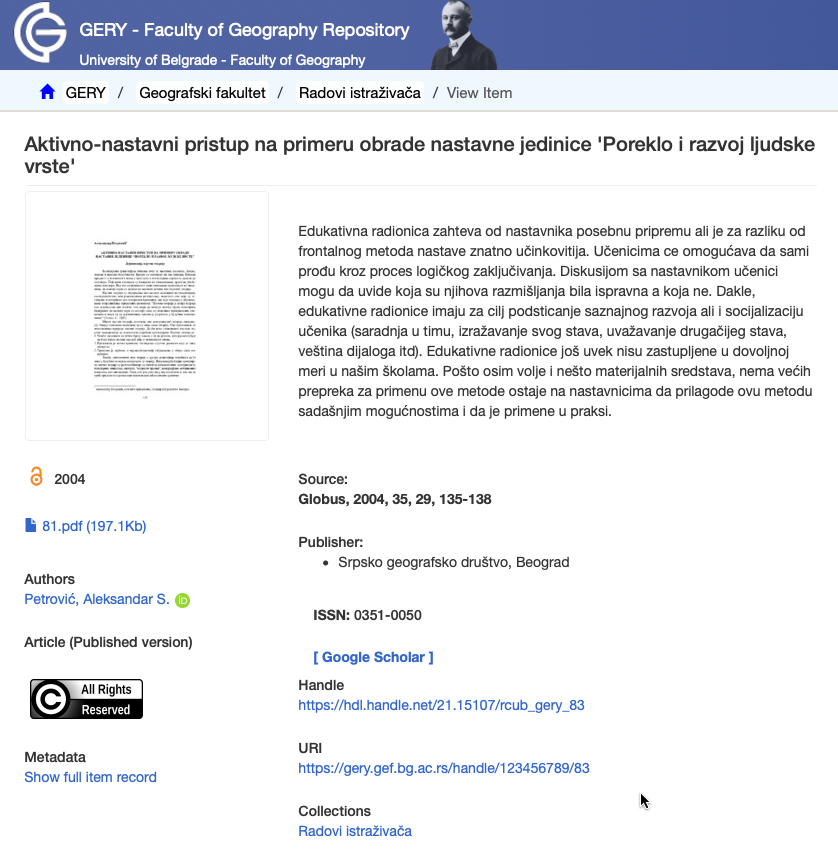 Greater discoverability and enhanced visibility
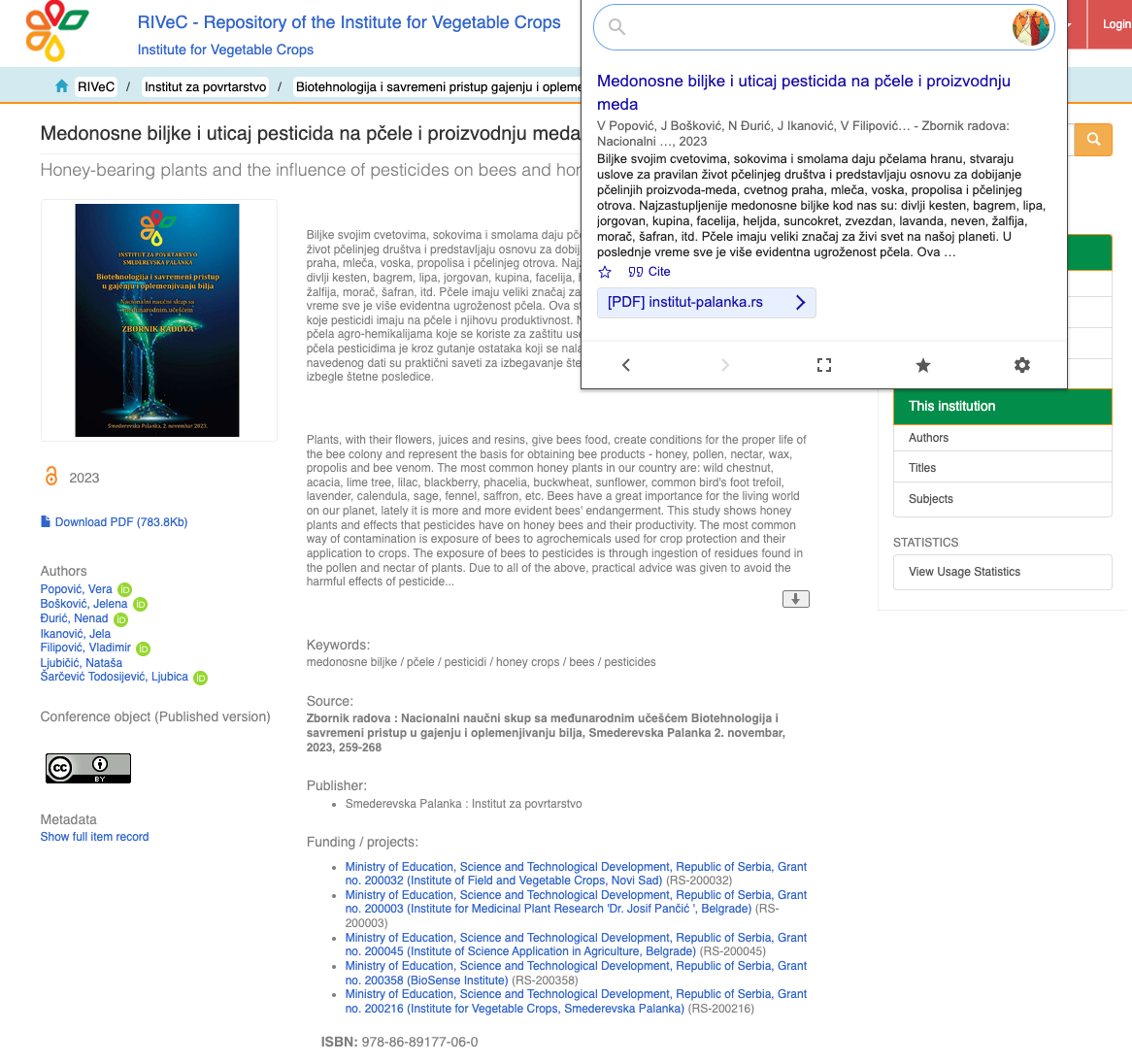 Unpaywall and Core Discovery
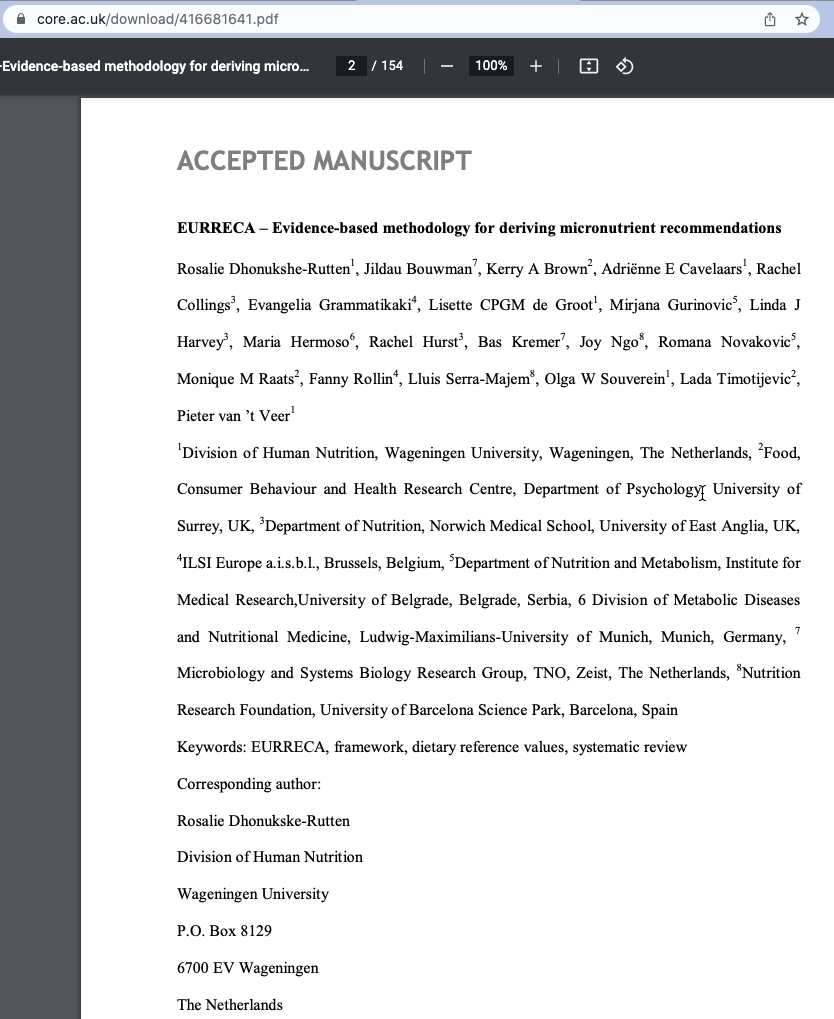 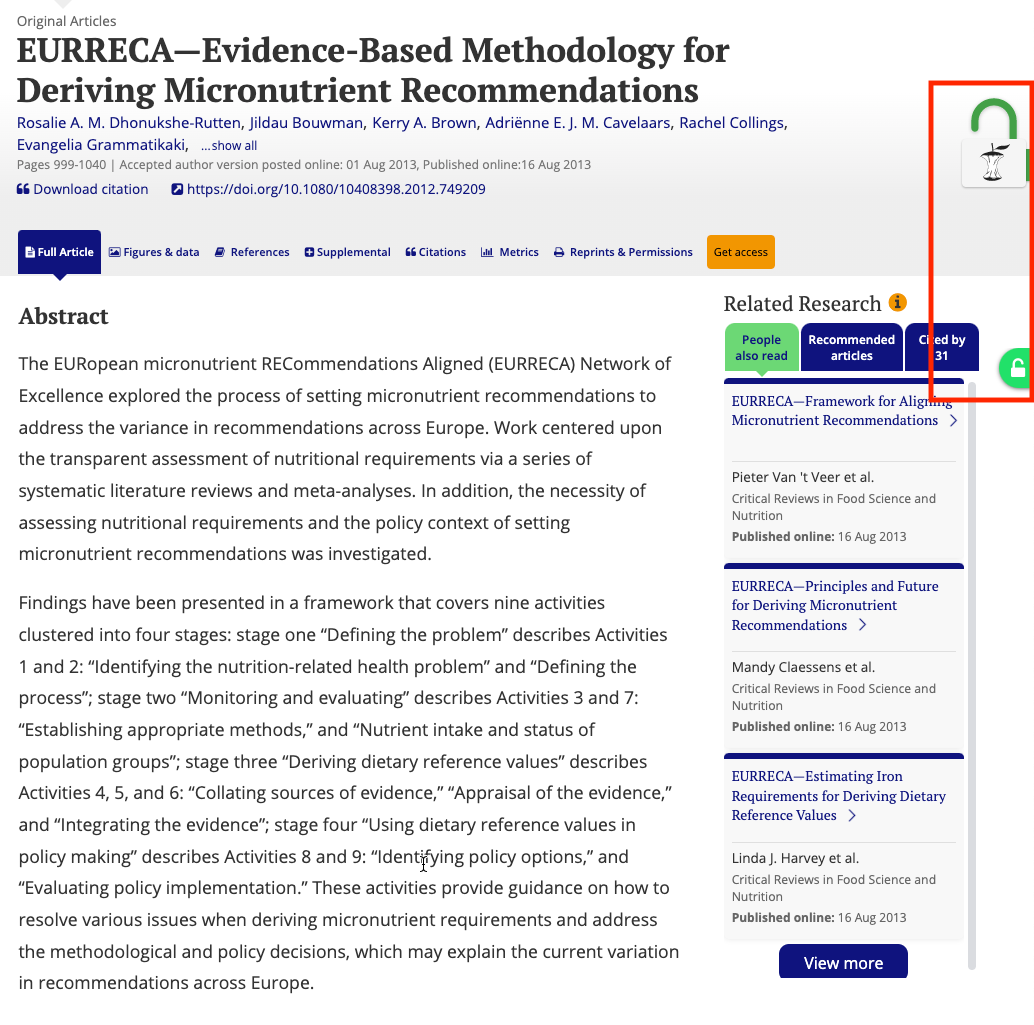 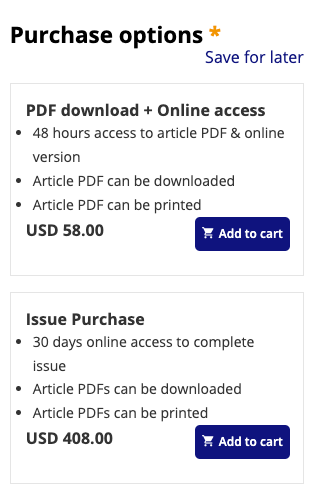 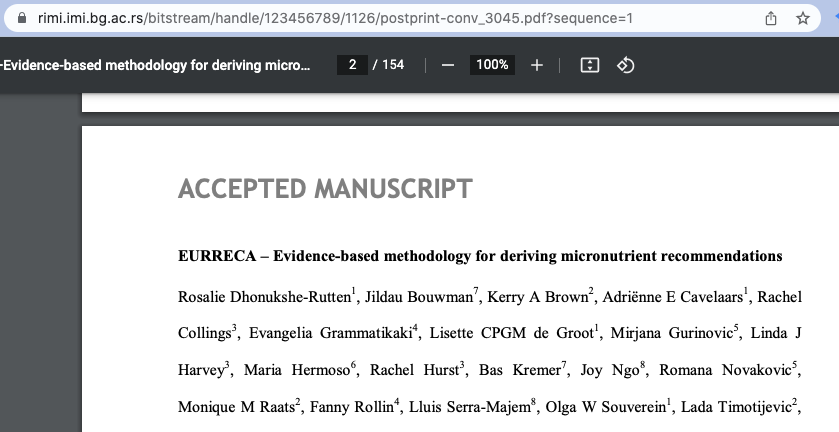 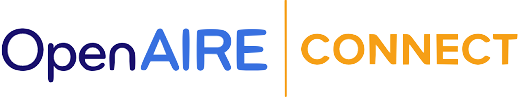 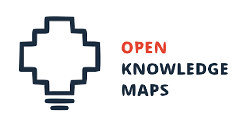 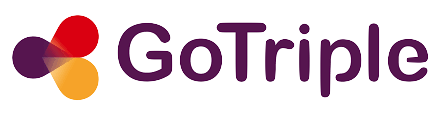 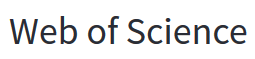 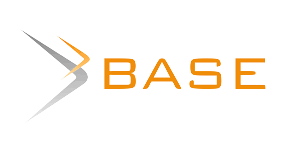 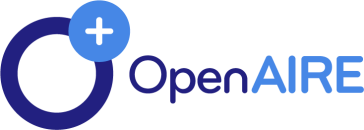 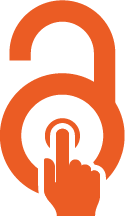 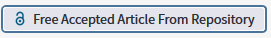 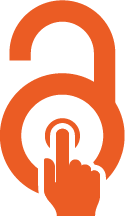 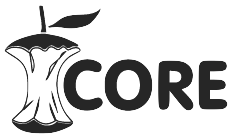 OAI-PMH
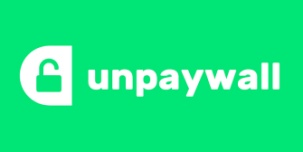 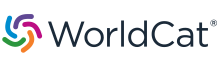 REPOSITORY
HTML meta tags
web scraping
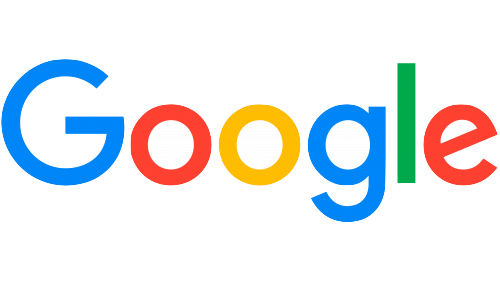 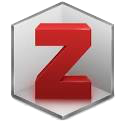 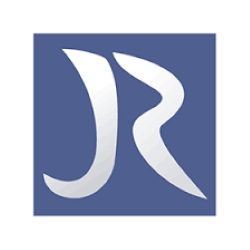 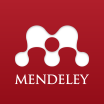 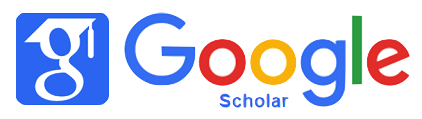 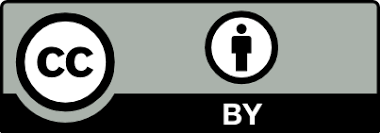 Based on https://www.napd.lu.lv/fileadmin/user_upload/lu_portal/projekti/napd/Zinas/2_EOSC_20191105_MSevkusic.pptx.pdf
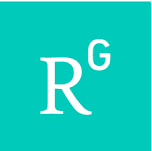 HTML meta tags
web scraping
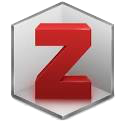 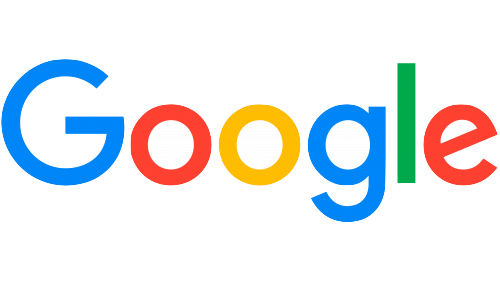 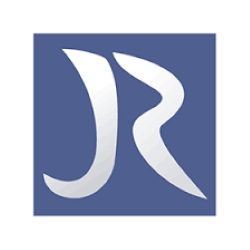 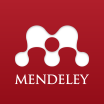 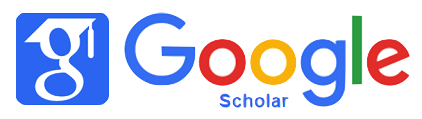 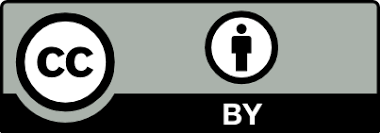 Based on https://www.napd.lu.lv/fileadmin/user_upload/lu_portal/projekti/napd/Zinas/2_EOSC_20191105_MSevkusic.pptx.pdf
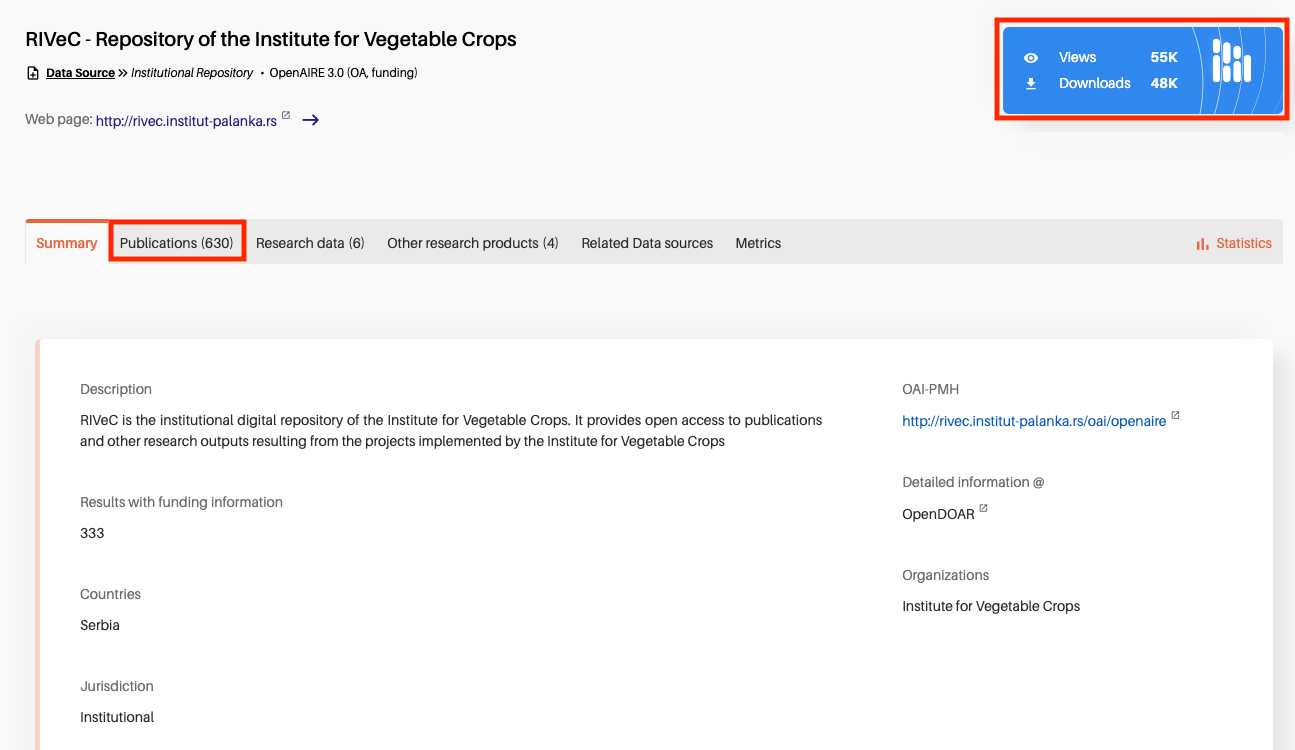 As a result
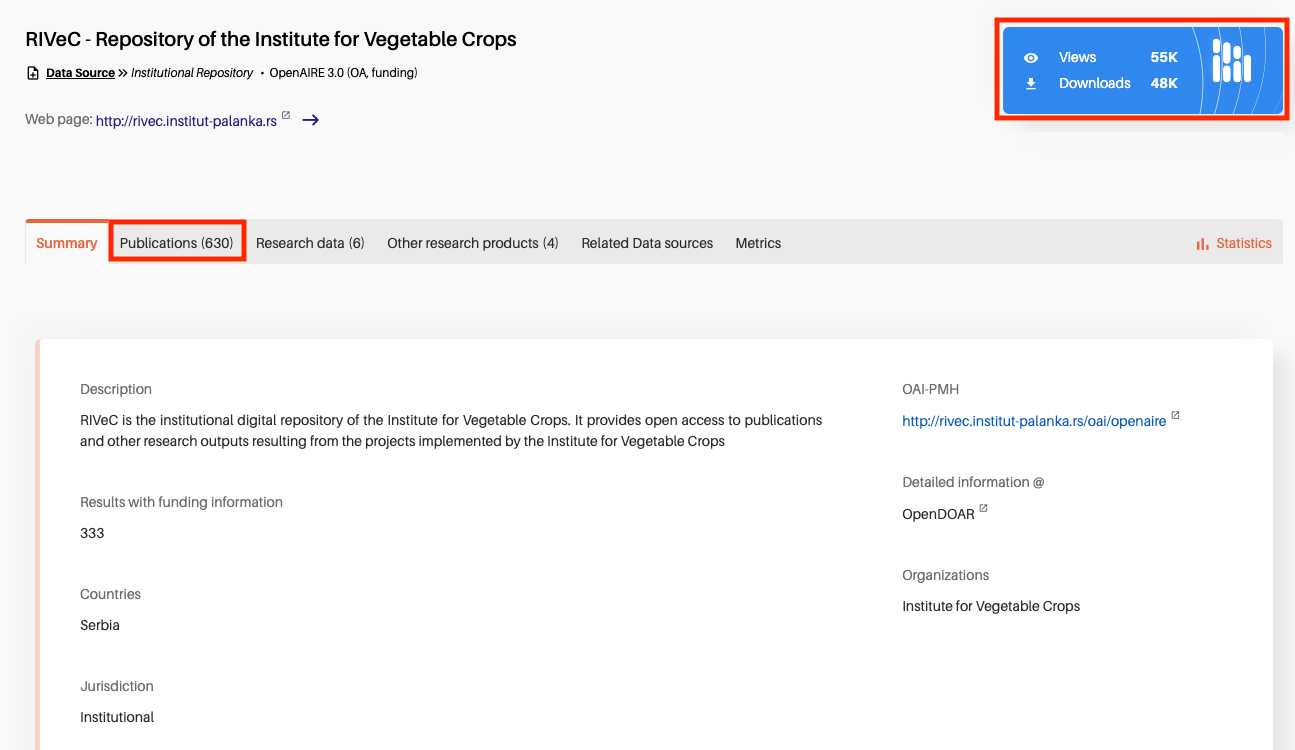 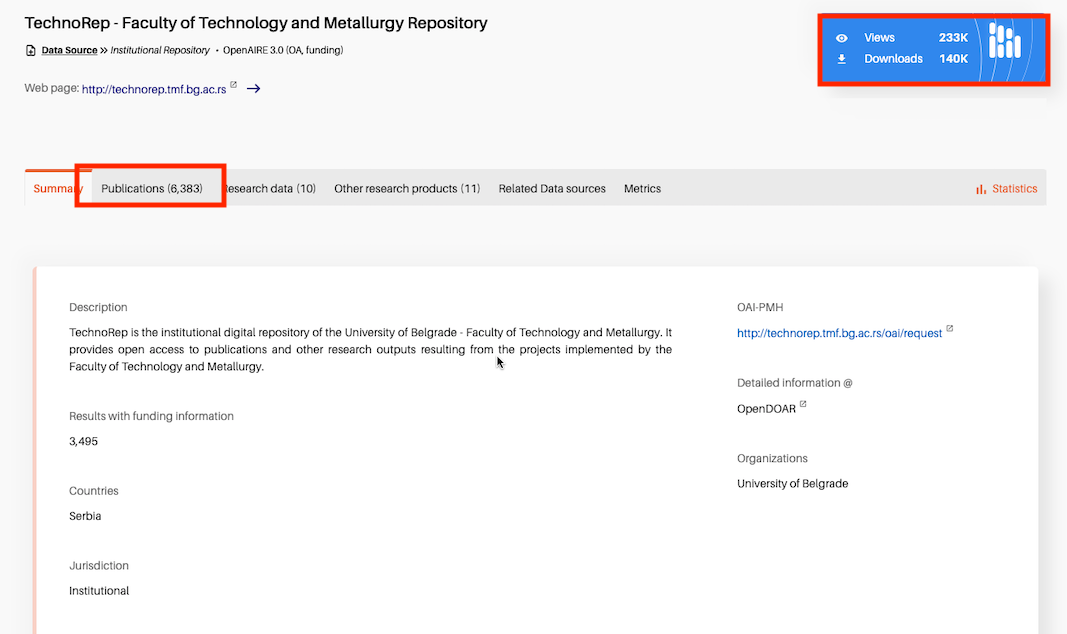 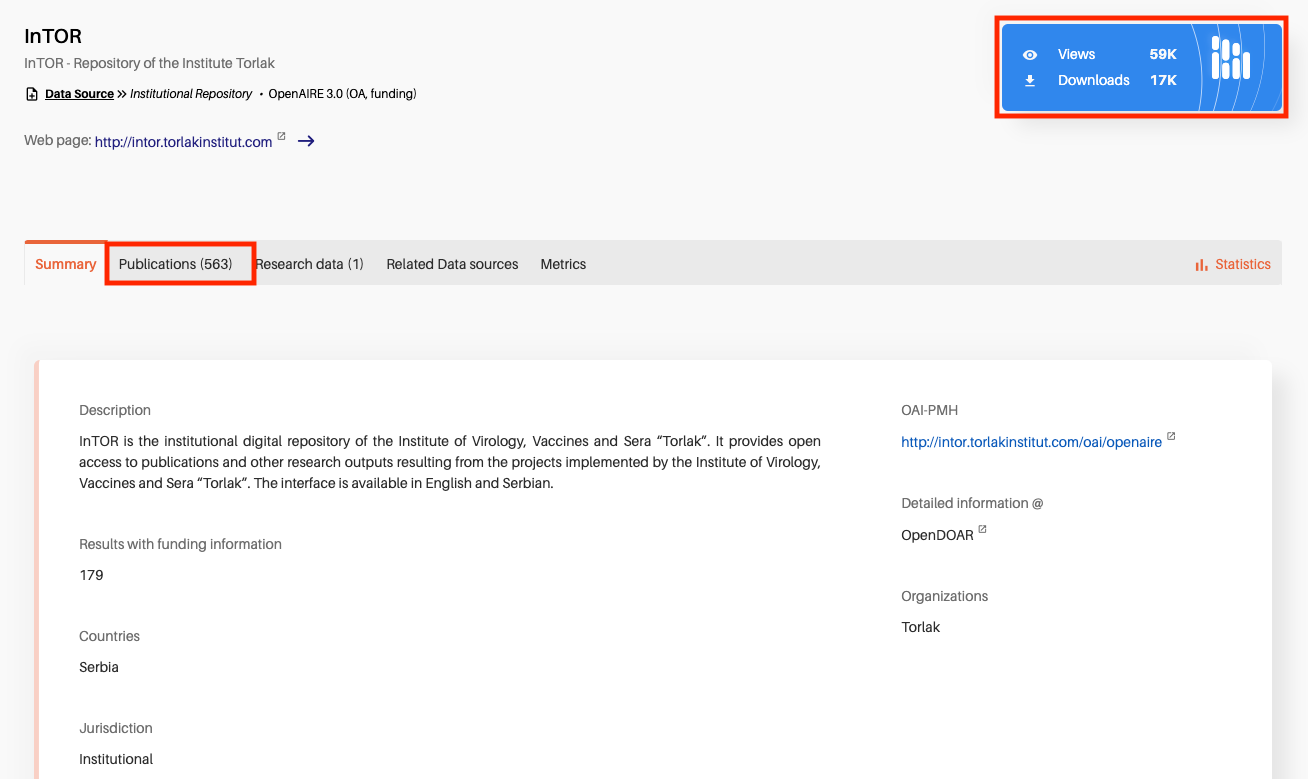 Centralization and storage of all types of institutional output, including unpublished literature
A year ago
Now
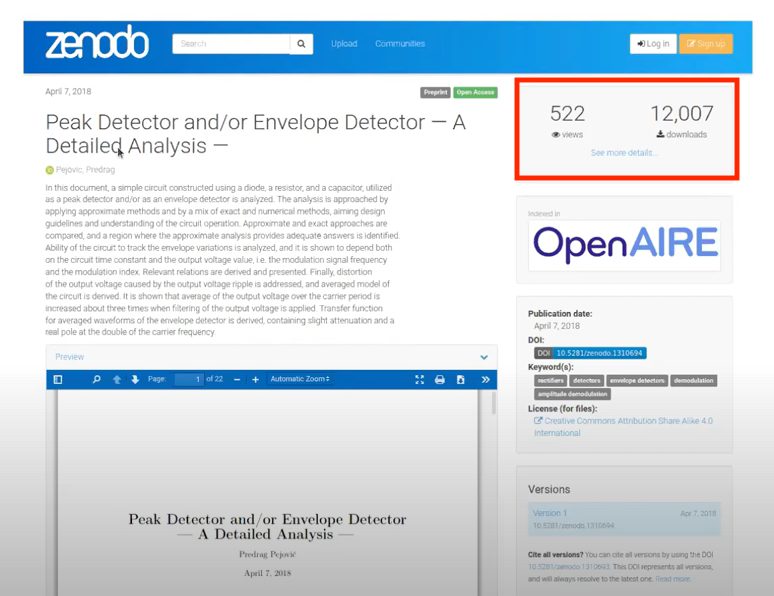 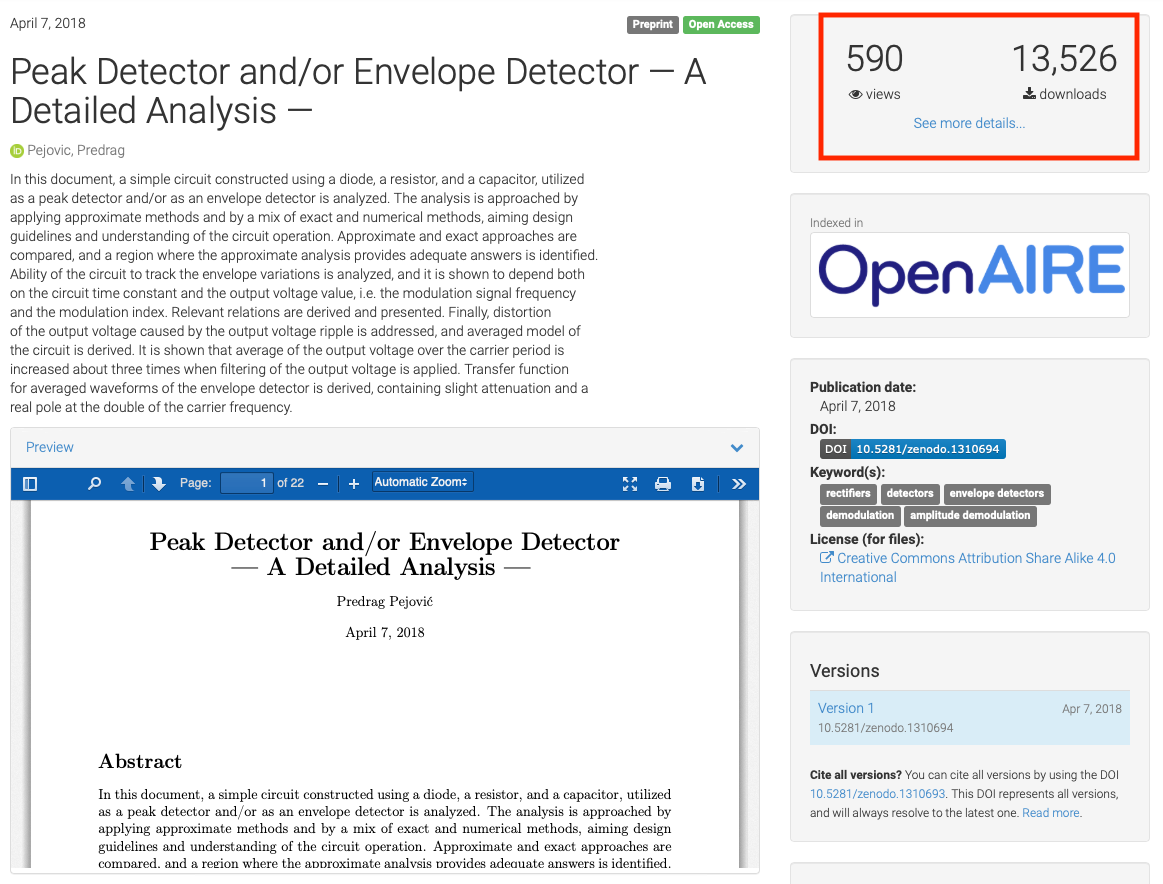 More citations of published research articles
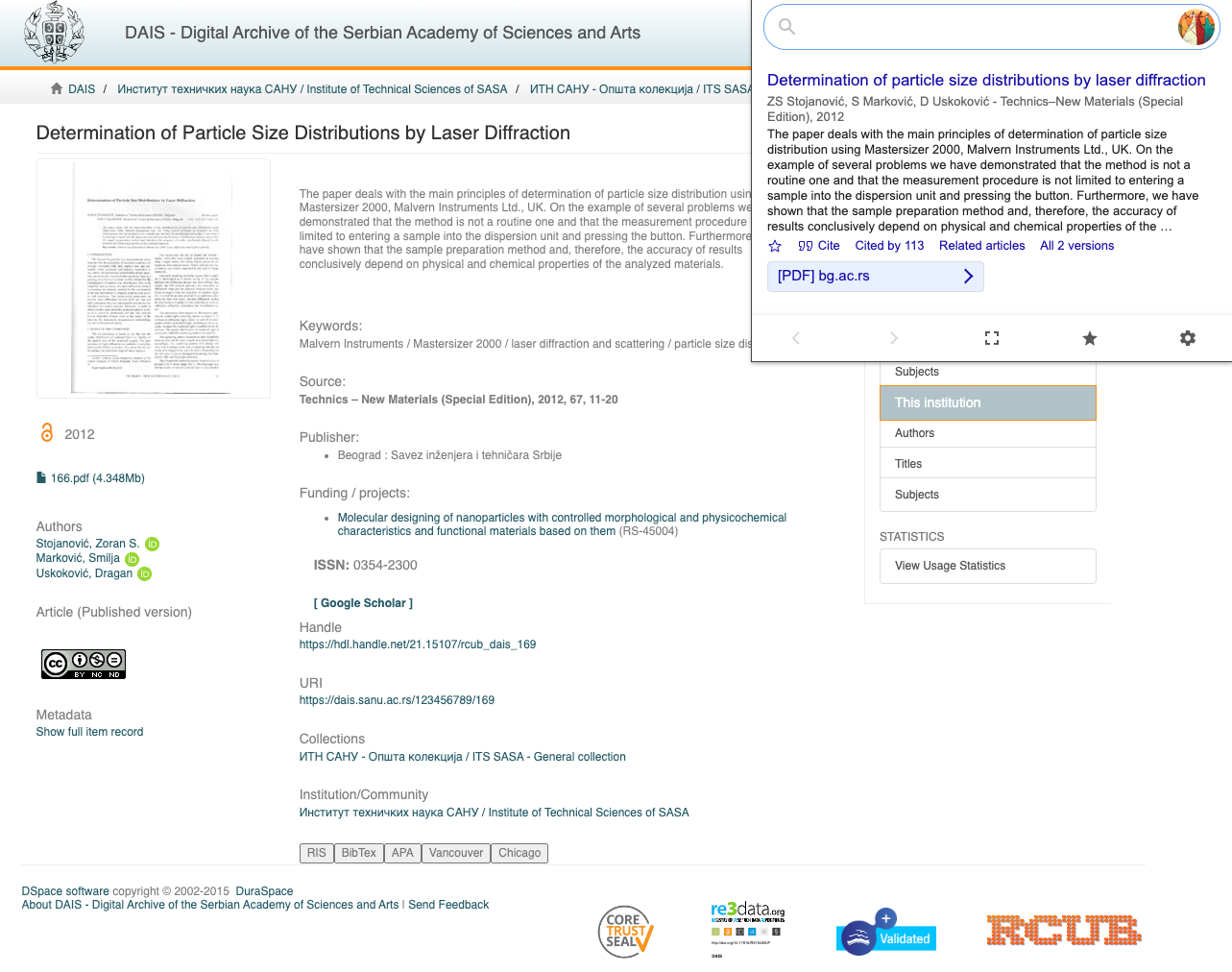 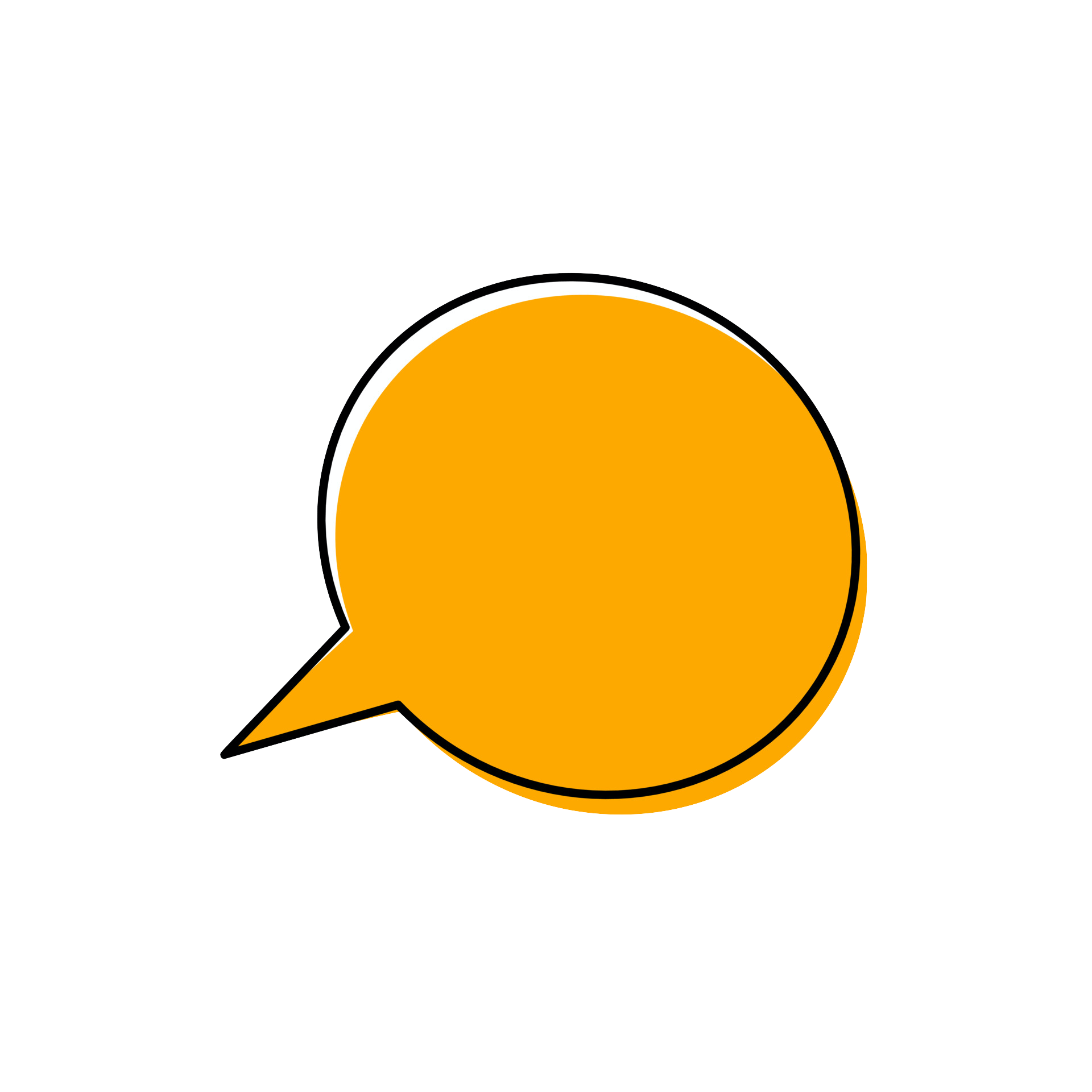 tips!
t1. Always use examples that are close to researchers in terms of discipline and fields of interest
t2. Research the topic you want to present to your researchers
t3. Submit your repository for harvesting to different aggregators
t4. Track usage statistics of your repository
thankyou!